Generalversammlung SVS-ASSNottwil
Peter Schneeberger
ilco Schweiz
Wie weiter mit der ilco Regionalgruppe Zentralschweiz?
Bruno Leiseder ist am 26. Januar 2019 verstorben
Er suchte seit Jahren einen Nachfolger
Die ilco Zentralschweiz wird es aber weiterhin geben!
ilco Schweiz sucht nach einer gangbaren Lösung
 Richtung Kontaktpersonen (Personen wurden bereits gefunden)
Antrag an die Delegiertenversammlung am 9. März 2019
Baustelle ilco
Packen wirs an! Es gibt noch viel zu tun!
Allons-y ! Il y a encore beaucoup à faire !
Facciamolo! C'è ancora molto da fare!
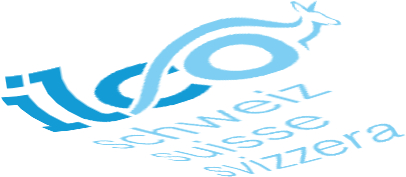 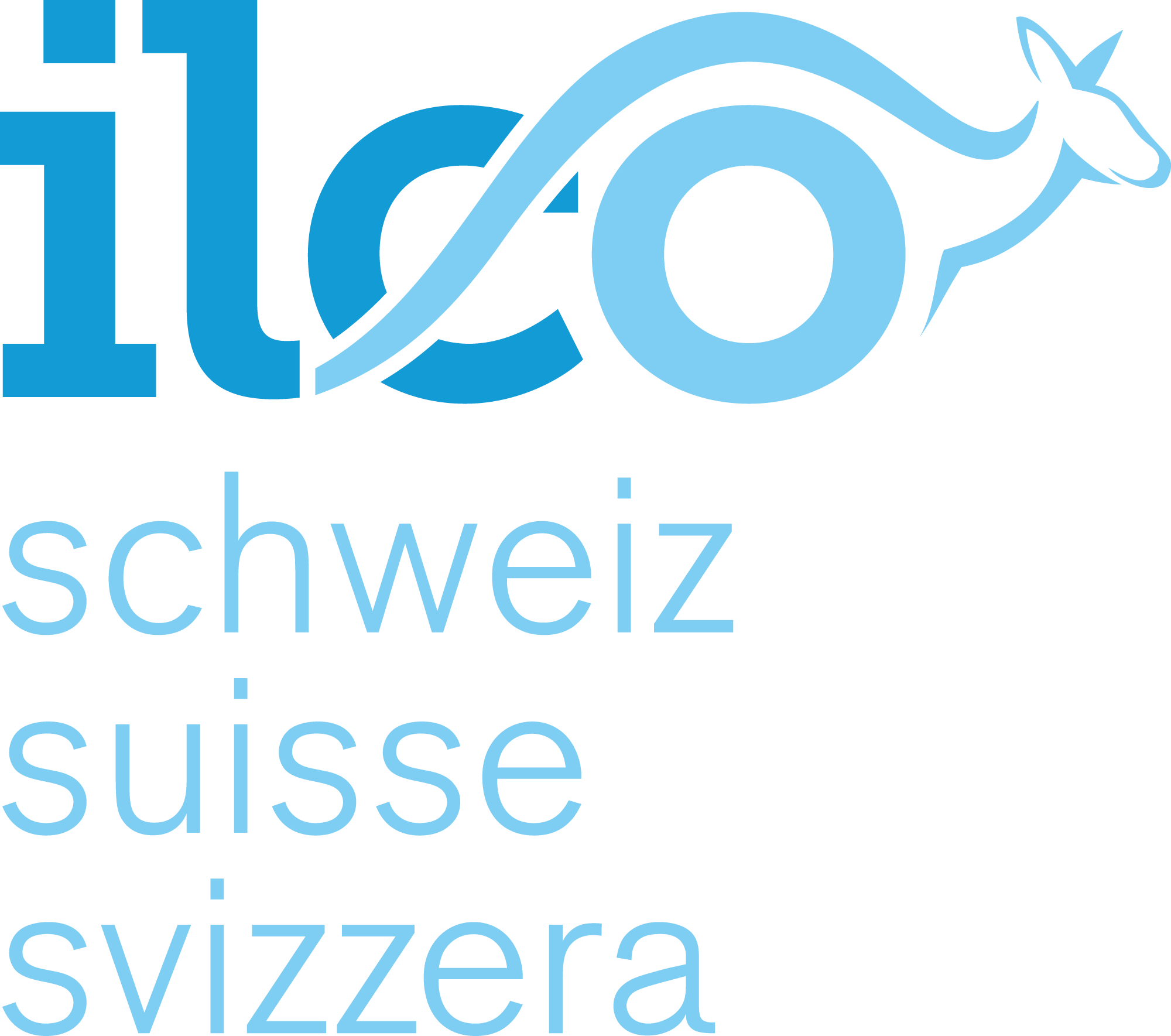 Gemeinsam sind wir stark!
Traktanden
1. Begrüssung / Entschuldigungen
2. Rückblick 2018
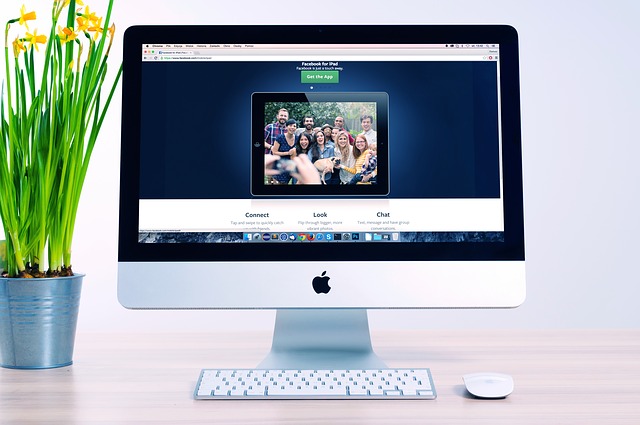 3. Ausblick 2019
4. Delegiertenversammlung 2019
5. Webseite / Bulletin / Facebook
6. Budget 2019
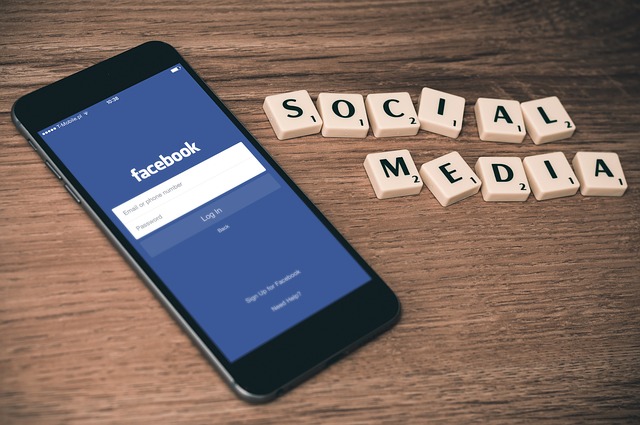 7. Regionalgruppen (Änderungen etc.)
8. Jubiläumsfeier 2019
9. Diverses
Webseite ilco Schweiz
5 Agenturen mit Anforderungskatalog angeschrieben(von 3 bekamen wir eine Rückantwort)
1 Agentur hat abgesagt
1 Agentur hat überhaupt nicht reagiert
1 Agentur hat den Termin «verschwitzt»
Zuschlag nach eingehender Überprüfung (Anita Steiner / Peter Schneeberger)
Agentur Frontal Willisau
Neue Webseite www.ilco.ch
Sicher haben Sie unsere neue Webseite schon besucht….

Neustart: 6. Oktober 2018
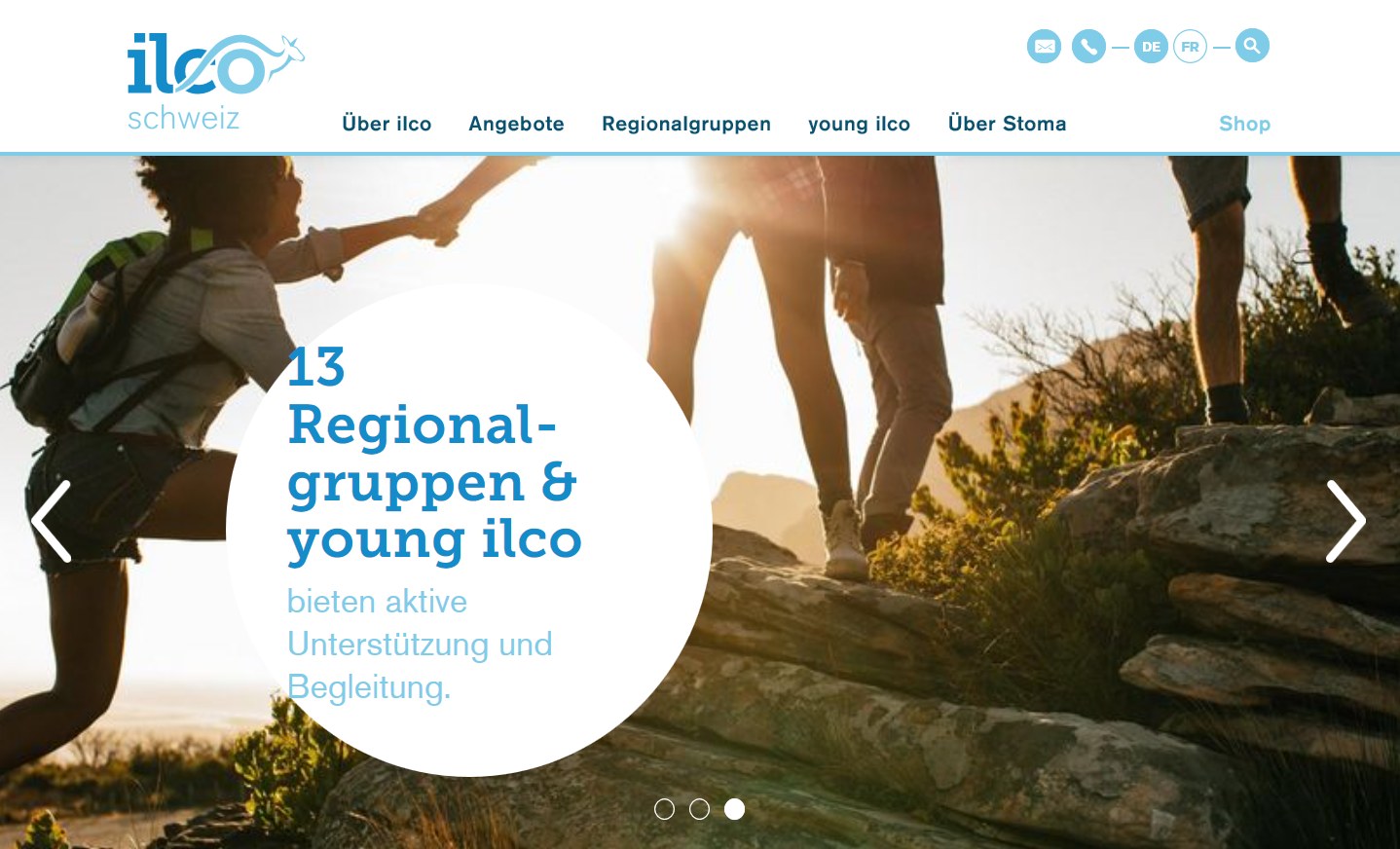 Neues Logo
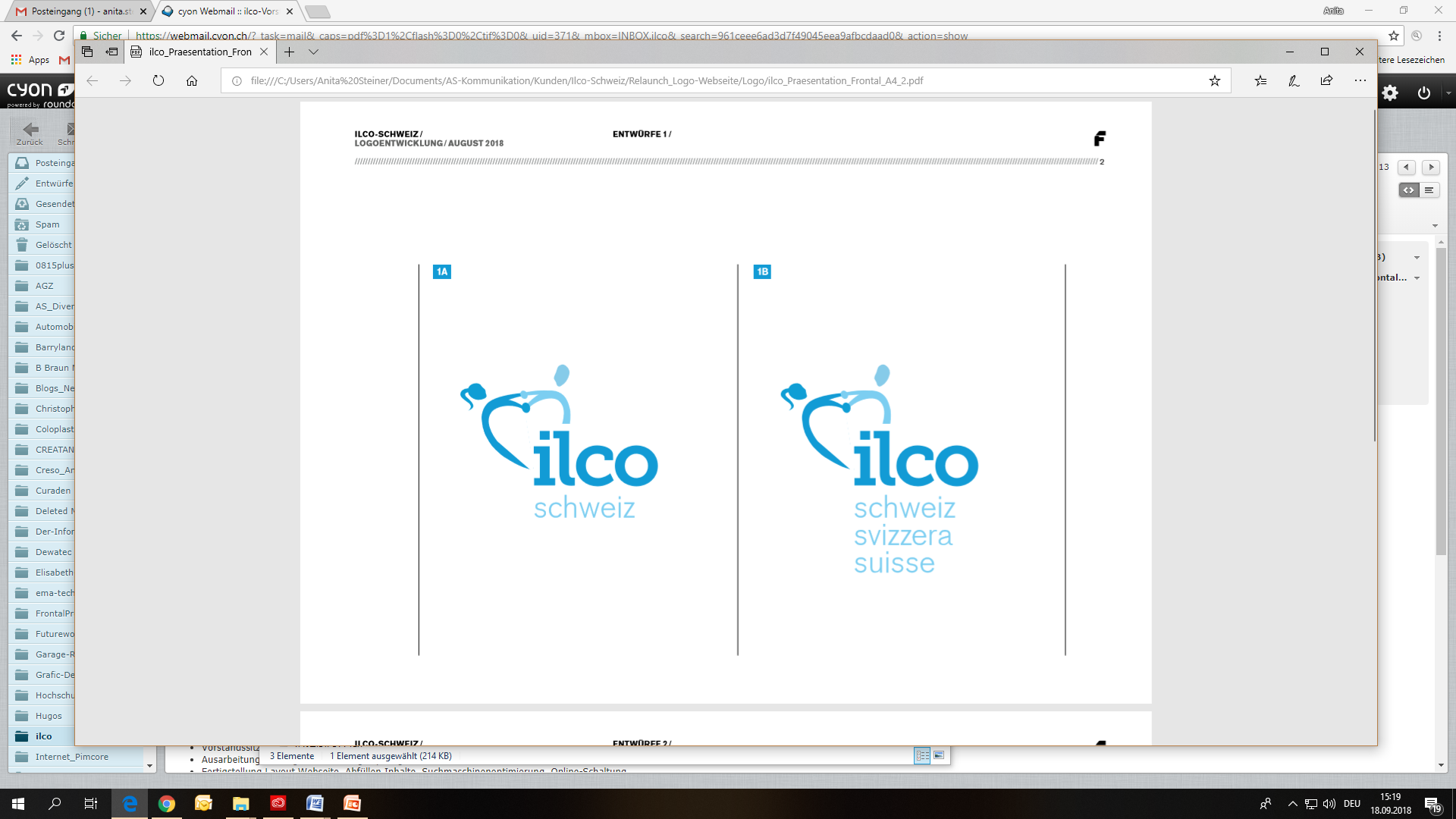 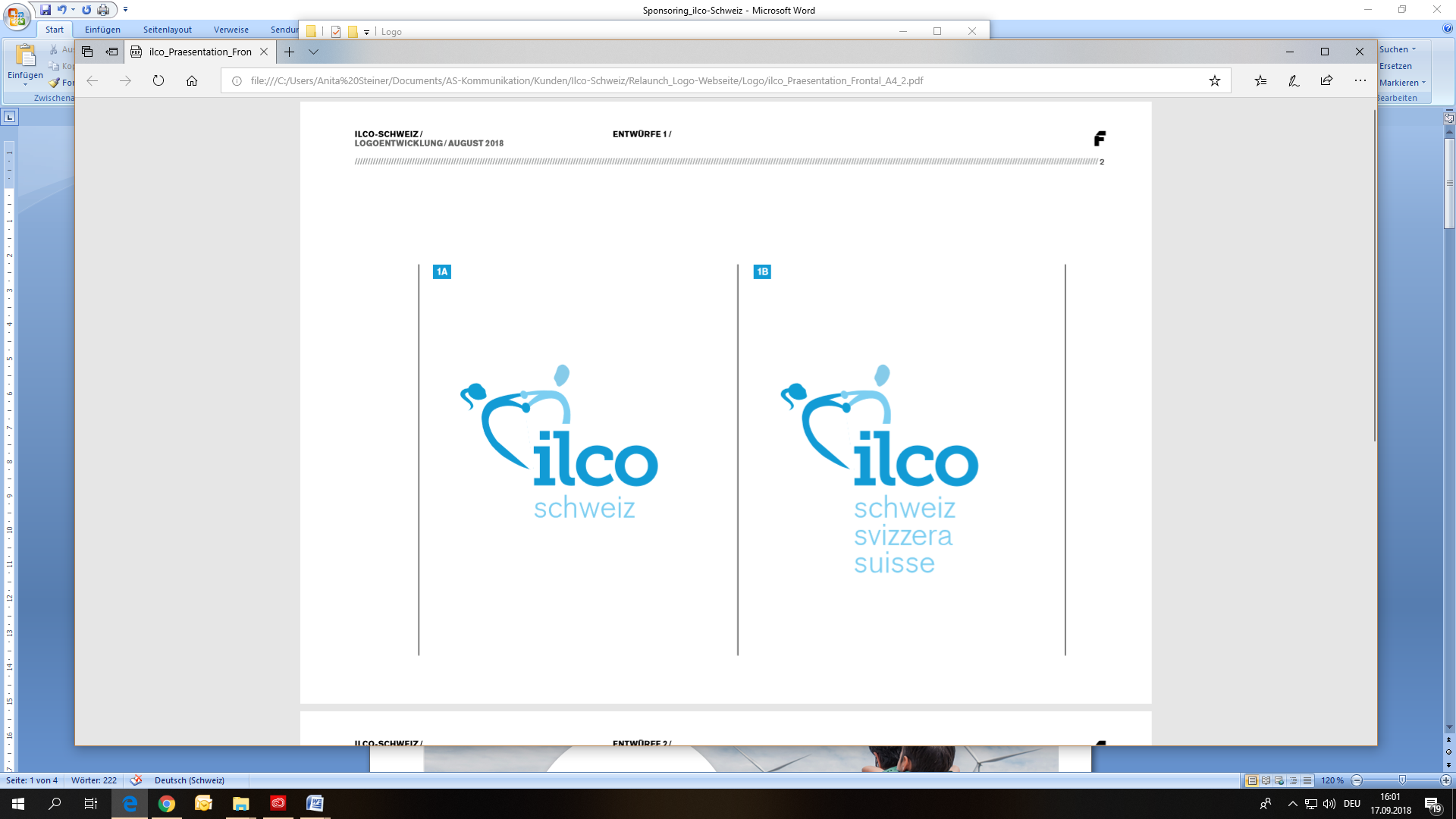 Neues Logo
Bewusst das Känguru gewählt…..
Dynamisch, kraftvoll, modern, mit Energie resp. "mit grossen Sprüngen" in die Zukunft (Überwinden von Hindernissen, Zurücklassen der Vergangenheit)
Kängurus sind soziale/fürsorgliche Herdentiere, die sich jedoch auch wehren können
Sympathie-Träger und positive Identifikation durch dieses "Maskottchen", das vielseitig eingesetzt werden kannAbbau von Tabu-Thema wird erleichtert
Bulletin ilco Schweiz  / Erscheinungsbild
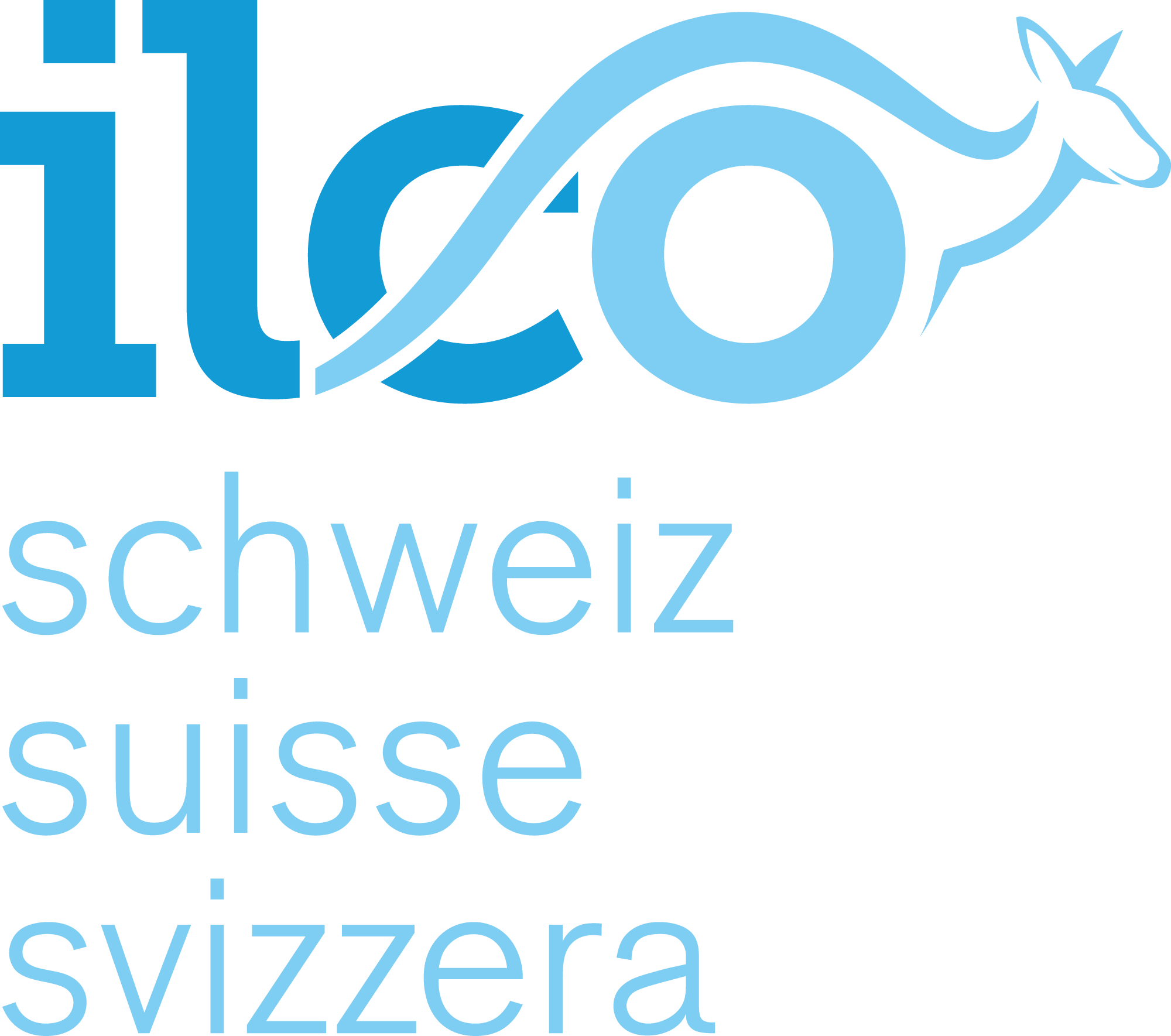 Schweizerische  Interessengemein-schaft der regionalen Gruppen von Stomaträgern  Communauté suisse 
d'intérêt des groupes régionaux de personnes stomisées  Gruppo d'interesse svizzero delle sezioni
regionali di portatori di stomia
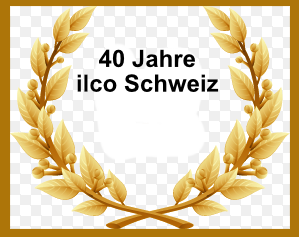 Anpassungen Logo
und Schriftartengemäss CD/CI
Muster
Bulletin 201940.Jahrgang 2019
Partnerschaften
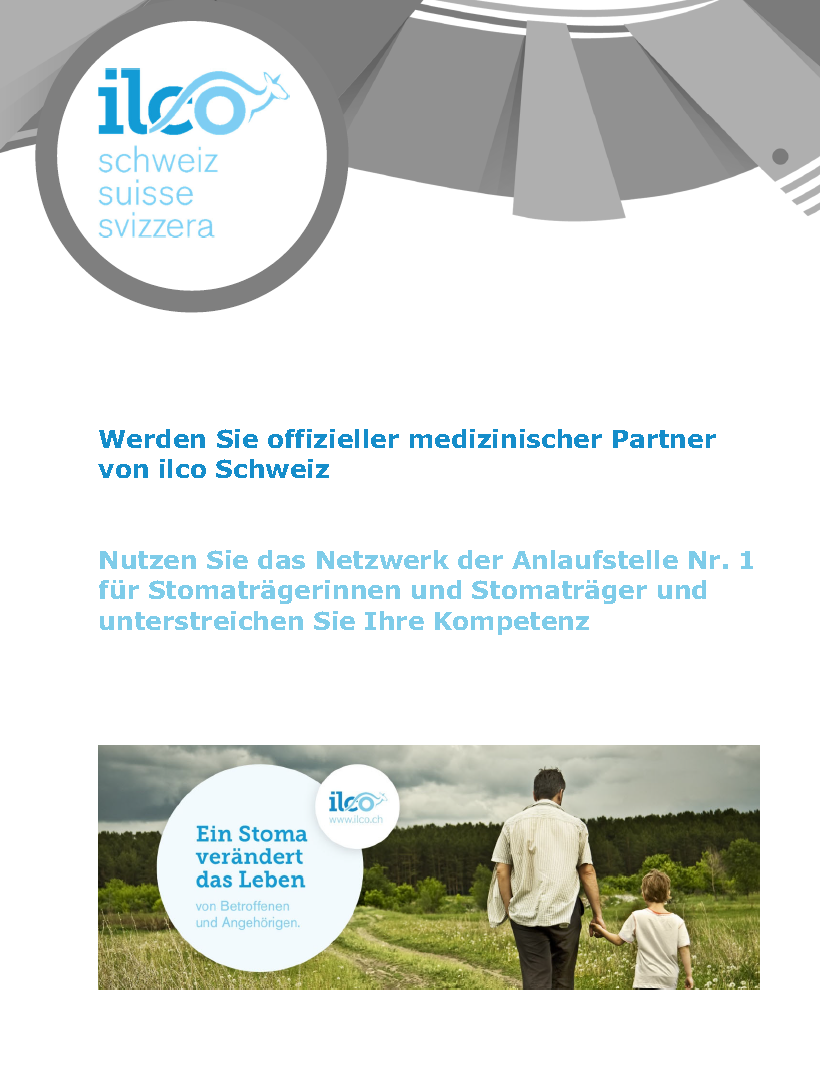 Kliniken und Fachärzte
Betroffene finden schnell und seriös die richtigen Anlaufstellen
Stomatherapeutinnen als Brückenbauer zu Kliniken und Fachärzte
Es werden nur noch die offizielle Partner publiziert mit Logo
MiGeL
Die Kürzung der Pauschale hat heftige Reaktionen ausgelöst
Es hat viele Betroffene, welche die Pauschale von Fr. 5’040.– überschreiten werden 
Die ilco Schweiz ist auf Hilfe angewiesen(richtige Kommunikation)
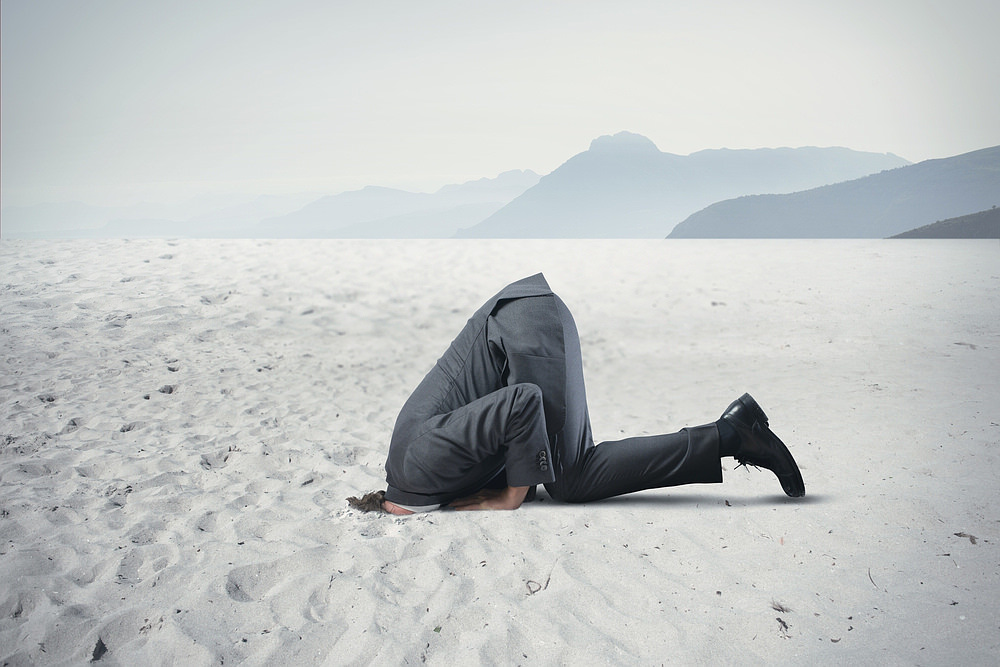 Fertig!